Министерство образования московской области
Региональная система повышения квалификации 
                            ГАОУ СПО МО ГПК
Итоговый практико - значимый проект  
ТЕМА: «Работа с нетрадиционным материалом – как средство художественного творчества детей»

курсы КПК по программе
«Современные стратегии реализации дошкольного образования. Внедрение ФГОС стандарта дошкольного образования»

Выполнила : Павлова Людмила Петровна 
Воспитатель МАДОУ д-с №7 «Семицветик»
г.о. Пущино
Научный руководитель 
КПН Крылова Ольга Юрьевна

Серпухов,2013г.
Актуальность 
    Ручной труд –конкретная занимательная деятельность, направленная на изготовление реального предмета, который можно использовать в игрой деятельности, развлечениях и быту, играющая важную роль в процессе развития художественного творчества детей.
Цель : использование нетрадиционных техник ручного труда в процессе развития художественного творчества детей.
Задачи:
Изучение и анализ научно-методической литературы  по тематике проекта.
Технология работы  по ручному труду как средству развития художественного творчества детей Формировать умение выражать свою мысль с помощью объемных форм, 
Развивать интерес к творчеству и навыки работы нужными инструментами при работе с нетрадиционным материалом .
Анализ и результативность работы и перспективность проекта
ЭТАПЫ ПРОЕКТАпроект реализуется 1 год ( с август 2013г по май 2014)
Организационный –август –сентябрь 
Содержательный –октябрь –апрель 
Результативный –май
Модель взаимодействия участников проекта
Модель интеграции образовательных областей
Показатели развития интегративного качества «Любознательный, активный»
Познавательные интересы
Познавательные вопросы
Познавательное экспериментирование
Самостоятельность
Обращение за помощью взрослому
Участие в образовательном процессе
Тематическое планирование «Ручной труд» в среднем возрастной группе(4-5 лет)
I квартал 
«Цыплята на лужайке»-материал ватные диски  , клейстер, пластелин
«Забавные игрушки»-бумага , клей
«Фартуки для зайчиков- цветной картон , ткань, тесьма , клей
II квартал 
«Снежки»-вата клейстер
«Снегурочка»-коробка из под йогурта, фольга, бумага , клей
«Снежинки» макаронные изделия и клей пистолет
Тематическое планирование «Ручной труд» 
в среднем возрастной группе(4-5 лет)
III квартал

«Кот и пес» -спичечные коробки цветная бумага
«Папочке любимому»- пластилин 
«Подарок маме»-пшено, клей
Работа с бумагой
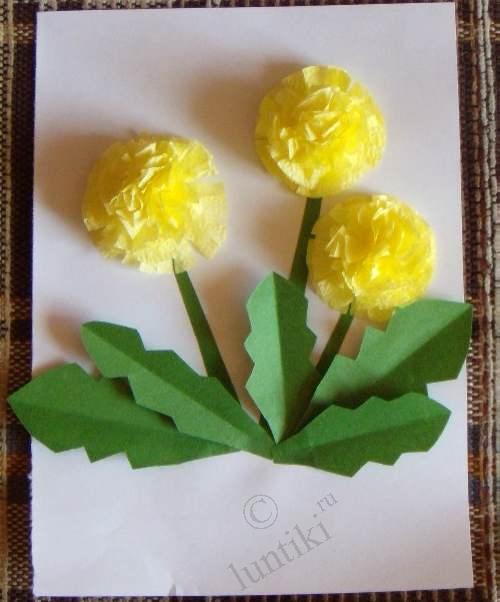 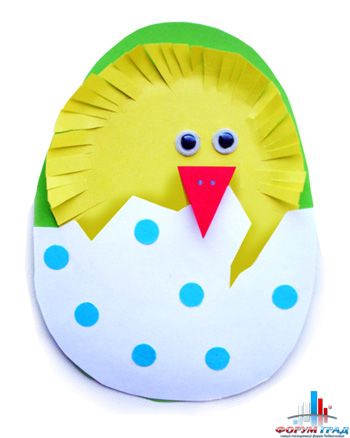 Работа с ватой
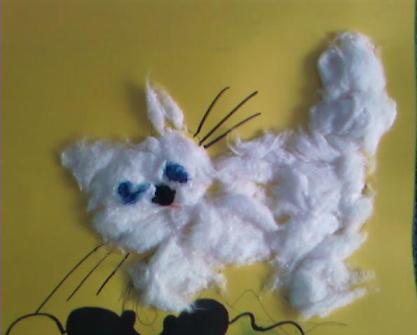 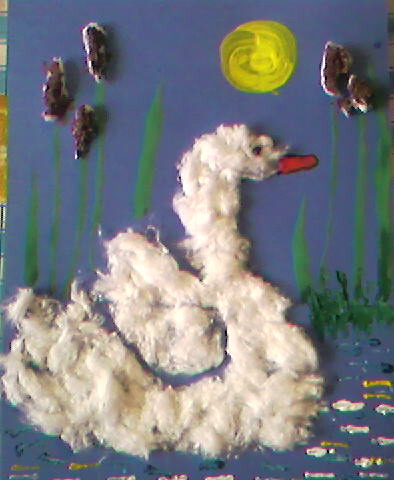 Работа с природным материалом
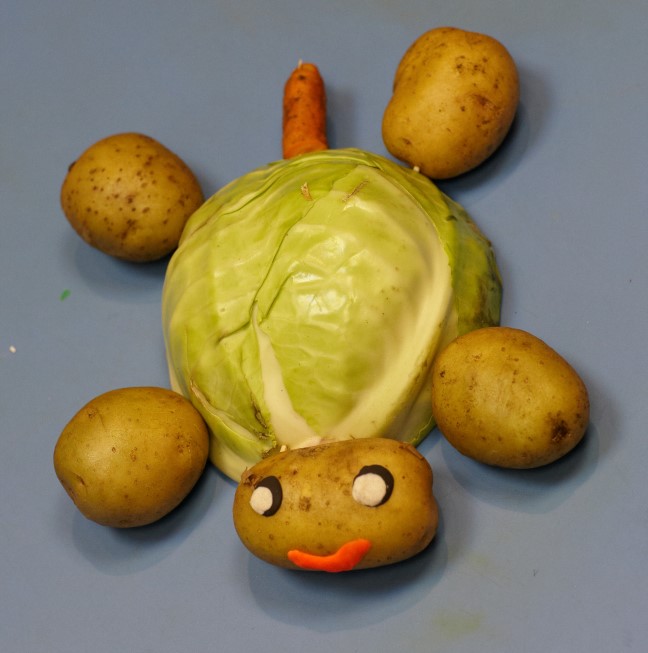 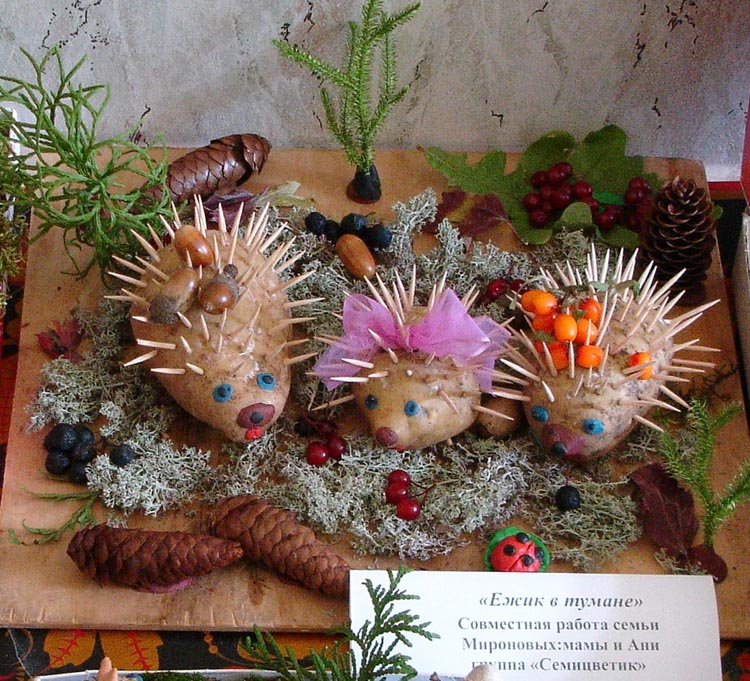 Дидактические игры
Косультации для педагогов 

дошкольного учреждения
Темы:
1.  «Работа с нетрадиционным материалом – как средство художественного воспитания детей».
     2.  «Значение ручного труда».
     3.  «Планирование художественной работы с различным материалом по ручному труду в детском саду».
Анкетирование 
Родительское собрание « Ручной труд в домашних условиях»
Консультации на тему:
-Развиваем творческие способности детей
-Работа с нетрадиционным материалом 
Выставки творчества детей
Практическая значимость
Разработан цикл образовательной деятельности с детьми 4-7 лет
Практический материал для работы с родителями
Теоретический и практический материал может быть использован   на ГМО
Список литературы
1. Веракса Н.E,. Комарова Т.С, Васильева М.А. Программа воспитания и обучения в детском саду «От рождения до школы» [текст] Н.E Веракса , Т.С. Комарова, М.А. Васильева.- М. Мозайка- Синтез.,2010г.
2.Козлина А.В. Уроки ручного труда в д/с и начальной школе. [текст] Козлина А.В..- М. Мозайка- Синтез.,2006
3.Пантелеева А.В.. Художественный труд в детском саду и семье. [текст] А.В. Пантелеева –М.Просвещение .,2005г.
4.Пищпкова Н.Г.. Работа с бумагой в нетрадиционной технике. [текст] Н.Г. Пищпкова.- Скриптолий 2003.,2006г.
Вывод
Работа по ручному труду –это вид деятельности, основанный на созидании. Взрослым следует проявлять терпение своевременно хвалить , а порой и активно помогать ребенку в работе. Все это даст возможность  творческого общения как воспитателя так и родителя с ребенком и станет подарком тем кто любит творить и созидать
Министерство образования московской области
Региональная система повышения квалификации 
                            ГАОУ СПО МО ГПК
Итоговый практико - значимый проект  
ТЕМА: «Работа с нетрадиционным материалом – как средство художественного творчества детей»

курсы КПК по программе
«Современные стратегии реализации дошкольного образования. Внедрение ФГОС стандарта дошкольного образования»

Выполнила : Павлова Людмила Петровна 
Воспитатель МАДОУ д-с №7 «Семицветик»
г.о. Пущино
Научный руководитель 
КПН Крылова Ольга Юрьевна

Серпухов,2013г.